HN Business Review Update Part 1 - 2020
[Speaker Notes: So, the Godfather Part 1 – sorry HN Business Review Update Part 1.]
HN Business Review Update - 2020
Story so far
.
Scoping Late 2018, Centre surveys Summer 2019
Hiatus due to Next-Gen delay
Begin of Review late September 2019
Update in line with developments in technology
“Blank sheet” approach
Unit revisions underway
Proposed new HNC and HND frameworks in place (mandatory sections)
[Speaker Notes: Scoped late 2018 – via a consultation survey also centre surveys in 2019 were taken into account.

Then there was a bit of a hiatus as Business was going to be one of the Next-Gen developments but these never materialised as a set of Next-Gen design principles has not emerged and is not likely to emerge for some time yet.

So at some point in 2019 – I think it was round about June – It was decided we should proceed with a review aligned to principles already piloted in the Enhancements Pilot project and try to align with anything emerging from Next-Gen project.

So we put feelers out and convened a Review team with the first meeting right at the end of September 2019.

We’re in a problematic situation, which I suppose also presents opportunities. Senior Managers in SQA are aware there is criticism – principally of over-assessment and inflexibility with HN delivery – with much justification – but Qualification Managers, like me, and our teams are just working with the rules as they are. 

But we are getting a message that we should try to be more responsive to feedback from centres so there is a sort of fluid situation where we know there are problems with at least some of our design rules, but we don’t have the fixes for that at present, so individual teams are being encouraged to use evidence-based approaches to innovate.

That means a “blank sheet” approach – ie if we were to design HNC and HND Business from a blank sheet what would it look like? I’ll tell you right away, that doesn’t mean you will see 12 totally different credits at HNC and 30 totally different credits at HND – but you will see substantial changes.

Unit revisions are underway and the proposed mandatory sections of each framework are in place.]
HN Business Review Update - 2020
Aims of the Review
.
Increase flexibility of assessment
“Mainstream” elements of Enhancements Pilot Assessment approaches
Increase flexibility of Group Award Structures
Update in line with changes in theory and practice
Update in line with developments in technology
“Blank sheet” approach
[Speaker Notes: Aims of the review

Increase flexibility of assessment – biggest part of that would be to reduce assessment, that’s a loud and clear message.

I know you will have heard this being said before but it’s a clear priority for us at this time

“Mainstream” elements of the Enhancement Pilot assessment approaches – that just means the new units – and any ASPs produced – can make use of these principles, for example – sampling, cut-off scores, integration of assessment etc. And that would then be the norm for the unit. We wouldn’t have this separate process of asking for approval to use the pilot.
Increase flexibility of Group Award structures – that really means reducing size of mandatory section in the main
Update in line with changes in theory and practice

Update in line with developments in technology
Blanks sheet approach I’ve talked about.]
Next-Gen
First meeting re standards and assessments Feb ‘20
Aim – iterative changes and piloting rather than block fully formed untested Design Principles
Desire to see mainstreaming of Enhancements Pilot approaches
Aim to have some outputs available August ‘20 (eg Economic Issues: Intro)
Meta-skills
HN Business Review will mainstream many elements of Enhancements Pilot
[Speaker Notes: Next-Gen – I’ve touched on some of this already

In February there was the first meeting focused on standards and assessments – hurray! Rather than the higher blue sky stuff. We’re starting to look at what we can actually do – interestingly Enhancements pilot was talked about as much if not more than meta-skills or things like that. 

What was discussed was potentially an iterative approach of making gradual changes and then testing then evaluating and building on that – rather than producing a full oven-ready block of HN Design Principles that have been completely untested in centres.
As I’ve mentioned we want to mainstream The Enhancements approach- which is really bog standard nothing new stuff, it’s just a move away from the competence-based fits all approach to HN we’ve had for the last 10 years or so.
Some jaws hot the floor at this meeting when the Project sponsor asked/stipulated that we have some form of tangible outputs available for this August – I think given how long this has been in the pipeline. In the case of HN Business – we have just completed the review of Economic Issues: An introduction and Iain will talk about that later – I;ve proposed we validate that and put it in the existing HNs for next session to meet this request for getting something new out there
Meta-Skills – this is the big challenge - Meta-skills – these are defined by SDS as timeless, higher order skills that create adaptive learners and promote success in whatever context the future brings. – under the headings Self-management, Social Intelligence and Innovation.These things are not particularly new – after all they’re described as “timeless” – what is new is the desire to give them visibility and recognition. 
     Some are more pragmatic than others to build into assessment, for example  listening, critical reflection, logical thinking whereas other present a big 
     challenge for example, empathy, resilience, courage.I think if you manage to complete an SQA HNC or HND you’ve de-facto demonstrated resilience and possibly courageHN Business Review will mainstream many elements of the Enhancements Pilot – I hadn’t realised my presentation was so repetitive, I’ll be sleeping with the fishes if this carries on…]
New HNC Framework
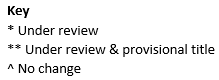 [Speaker Notes: So the proposed Mandatory section of the new HNC Business Framework.

The 12 overall credits makes it very difficult to reduce the mandatory content and we didn’t manage to get it below 10.

We did challenge everything in the framework and took a couple of units out but the new unit provisionally titled Business Fundamentals & Emergent Technologies needs 2 credits to keep it manageable, so things basically balanced out there.

Two units not being reviewed – they sit in other subject areas and have relatively recently been reviewed – are Business Communication and Marketing: An Introduction]
New HND Year 2 Framework
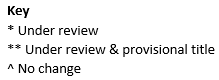 [Speaker Notes: Proposed new HND Year 2 mandatory section.

Big things here – again provisional title Business, Culture, Strategy and Leadership – basically a merger of Business, Culture and Strategy and Behavioural Skills for Business. 

That would be a whopping 3 credit unit, but we could use Enhancements and new ways of designing the unit to reduce the assessment.

Replacing ICT in Business with a unit provisionally titled Project Management (possibly Technology) for Business Decision Making. I’ll say more about that in a minute.

The next effect of all this means that the mandatory section would be reduced to 19 or 20 credits – down from the current 23.]
New HNC and HND Frameworks
In order to reduce size of mandatory section priority was give to “core” Business units over units that are specialisms with relevance to Business.
Units no longer mandatory:
HNC
ITIB: Spreadsheets
IT Application Software 1
HND
Business Contractual Relationships
ICT in Business (amended version for Business)
Statistics for Business (level reduced to SCQF 7)
[Speaker Notes: So how did we arrive at that – well in order to make decisions about what should be included – both new and retained – and dropped from the mandatory section – they’ll still be available as options.

We adopted the criteria of what are the key core fundamental areas of Business, and what are more specialist units that are relevant but perhaps not completely crucial.

So for HNC that was:

ITIB Spreadsheets – a useful skill could be an Admin function
IT Applications Software 1 – which is well by its sell by date.

The new Fundamentals and Emergent Technologies unit will conside IT in the impact it has and the way it drives the business environment,

For HND

Business Contractual Relationships
ICT in Business, to be replaced by the new unit
Statistics for Business – this unit has very recently been revised by the Maths subject area. They did consult with myself, Iain and Caitlin – and these discussions made the Brexit negotiations look simple – the upshot is – they were looking for everything closed book and to reduce the level,We persuaded them not to make everything closed-book – but turned out some of Iain’s offer could be refused - and the compromise was they felt it didn’t meet SCQF level 8, so the new unit will be at SCQF level 7.  This was a factor in it coming out as a mandatory unit as you need a certain amount of credit at SCQF 8 for an HND and the Business Law Intro is at SCQF 7 and we felt that had to stay.]
New Units
Business Fundamentals and Emergent Technologies
Emerged from demand expressed for holistic Business unit and content aligned with emergent “disruptive” technologies
Project Management (Technology) for Business Decision Making
To replace ICT in Business – seen as too mechanistic, relevance of creating a presentation not of great value
[Speaker Notes: Business Fundamentals and Emergent Technologies (provisional title)

The Scoping identified a need for a unit on technology and a holistic Business unit – what a business organisation is, what are its core functions, how do you sustain a business, stuff like that.

Gary helped give us a steer on the Digital Unit and we had another writer produce a draft of a Holistic Business Fundamentals units.

The units were presented at the first Review team meeting and it was felt the Digital unit was too big – even at 2 credits – it wasn’t completely clear what it was trying to achieve, and Digital was maybe not the best term to use as it could age quite quickly – so Emergent was thought to be better.

The Fundamentals unit – was also 2 credits – but it was felt had too much overlap with other units in the Group Award – for example, there was an Outcome about financing the business and accessing capital – which makes absolute sense – but cannibalises part of Business Accounting.

So we returned to the Digital / Emergent Technologies unit and asked what it was trying to do - and realised that the unit isn’t about technology per-se, at its core its about how businesses evolve – or should evolve – or have to - evolve in response to change to be sustainable – but for now and the foreseeable future – technology is going to be the overwhelming driver.

So we decided that if this need to evolve with change is a core aspect of sustaining a business – then it could be included within the Business Fundamentals unit – as it is in itself fundamental. 

That meant we could remove the duplication of content and replace with content related to technology.

That’s the background to that and we are still working on the first draft of that unit but we have an outline.

Project Management (possibly Technology) for Business Decision Making

There was feedback to suggest ICT isn’t a great fit for HND Business, the software element is a bit mechanistic and creating a presentation seemed to be a bolt-on rather than something that flowed logically. 

The proposal is to develop a new unit, with similar content about use of software to manage projects but with the emphasis on using that to make decisions in some way, or some sort of natural output of that process – rather than a presentation.]
Revisions to Units
Business Accounting
Explore conditions of assessment beyond access to pro-forma layout (more open-book?), scope of calculations, include a wider range of business organisations, eg a Sole Trader for learners interested in starting their own business. Include a spreadsheet element?
Business Law: An Introduction
Outcome 1 not directly relevant to Business. To be amended (Consumer law?). Outcomes 2 and 3 content unlikely to change much but Enhancements approach may be adopted in some way.
The rest covered in Part 2….
[Speaker Notes: Business Accounting 

Read slide

Business Law

This unit sits in the Legal Services subject area so myself and another member of the team will have to get our negotiating hats on again

However I have spoken with my counterpart in that area who in turn referred to an EV in the area and there is broad agreement that Outcome 1 is not particularly relevant to Business and is very outdated – institutional writers, and do people in Business really need to know the hierarchies of parliament – or is there something more valuable we could include, for example, Consumer Law.

So that – fingers crossed – should be an easier negotiation than Stats for Business.

There’s also an Enhancements assessment for this unit so something to work with or at least refer to for a guide.]
HN Business Review Update Part 2 - 2020
[Speaker Notes: And with that, I will invite Iain Brando Walker, up to fill in some of the detail and cover some of the units I’ve not mentioned so far…..]
HN Business Review Update - 2020
Why?
Economic Issues
Statistics for Business
Managing People and Organisations
Business Culture and Strategy, Behavioural Skills for Business
Business Graded Unit 1 and 2
HN Business Review Update - 2020
Why?

Present awards validated in 2010 after a review of the 2004 awards.
Heavy assessment load 
Constraints in ‘assessment rules’
Delays in the Next Generation project
Other awards have been reviewed and adapted
Significant changes in the business environment
The success of the ‘HN Enhancements Project’
HN Business Review Update - 2020
Economic Issues: An Introduction
Mainstream the examination assessment
Well received
Reduces assessment and marking
Preparation for Business Graded Unit 1 
60 mark paper with clear design rules
Content largely unchanged, with minor changes
Early introduction - September 2020
HN Business Review Update - 2020
Statistics for Business
Cannibalised by spreadsheets
Some content had become ‘immortal’
Outcome 1: unchanged
Outcome 2: a composite of O2 and O3 with a cut-off score
Time series analysis and index numbers removed
Outcome 3: Perform hypothesis testing 
Normal distribution
Confidence intervals
Hypothesis testing
Type 1 and 2 errors
HN Business Review Update - 2020
Managing People and Organisations
Feedback suggested an update
Some content in the guidance required updating
New look at assessment
Reduce Outcomes by integrating Outcome 4 into Outcome 1
Assess through an essay using a university style checklist
HN Business Review Update - 2020
Business Culture and Strategy, Behavioural Skills for Business
Integrate into a 3 credit unit
Remove duplication with MPO and revise content
Mainstream the ‘Enhancements Project’ reduced assessment.
HN Business Review Update - 2020
Business Graded Units 1 and 2
Add a question based on the Business Fundamentals unit to section 2
Candidates choose 3 from 5 questions in section 2
Review ‘referencing’ in GU2 and possible dedicated marks
Review mark allocations for the 3 project sections
Review the structure of the developing stage
HN Business Review Update - 2020
To be continued